Beliefs Events Values Inventory
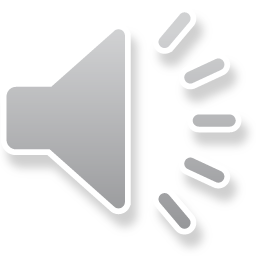 www.bevi-s.com

to log onto the site itself enter the word participant under username and the word bevi under password
click through the instruction and consent pages after reading them
choose “No, I want to submit a new BEVI” when asked, whether it is your first time taking it 
(beginning of semester) or your second time (end of semester) complete the Background Information
complete the background information
be sure to choose Georgia State University as your institution
IMPORTANT: for your user ID, you must use your 9 number Panther ID
respond to ALL the questions on the BEVI quickly with your first instinct
the survey takes most people around 20-30 minutes to finish